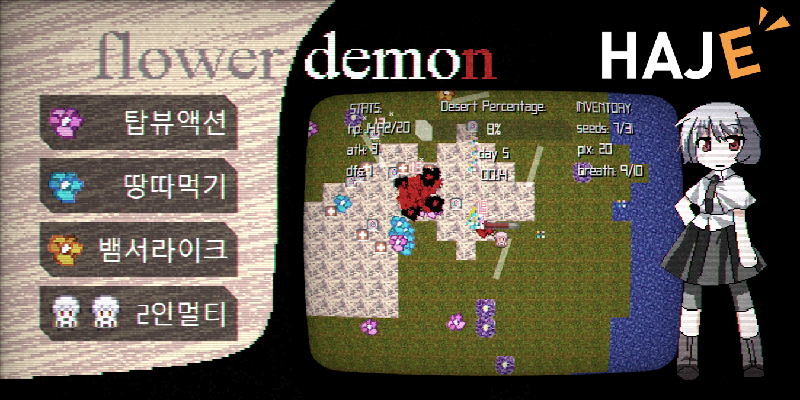 kaist_idiot (천경훈), tgim (김태현), WRab (임동혁), 도라지 (한영도), 보리차 (서범규)
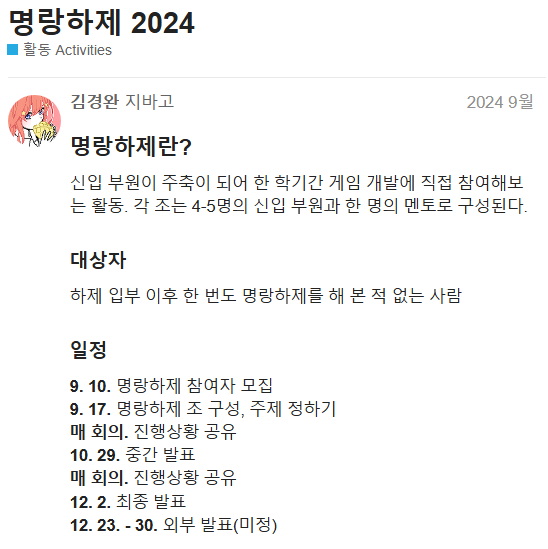 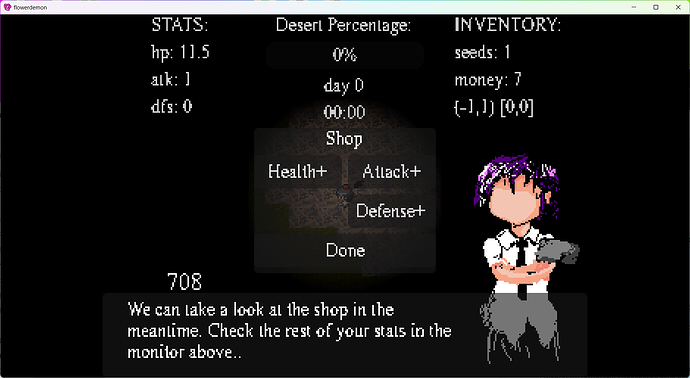 여기서 시작
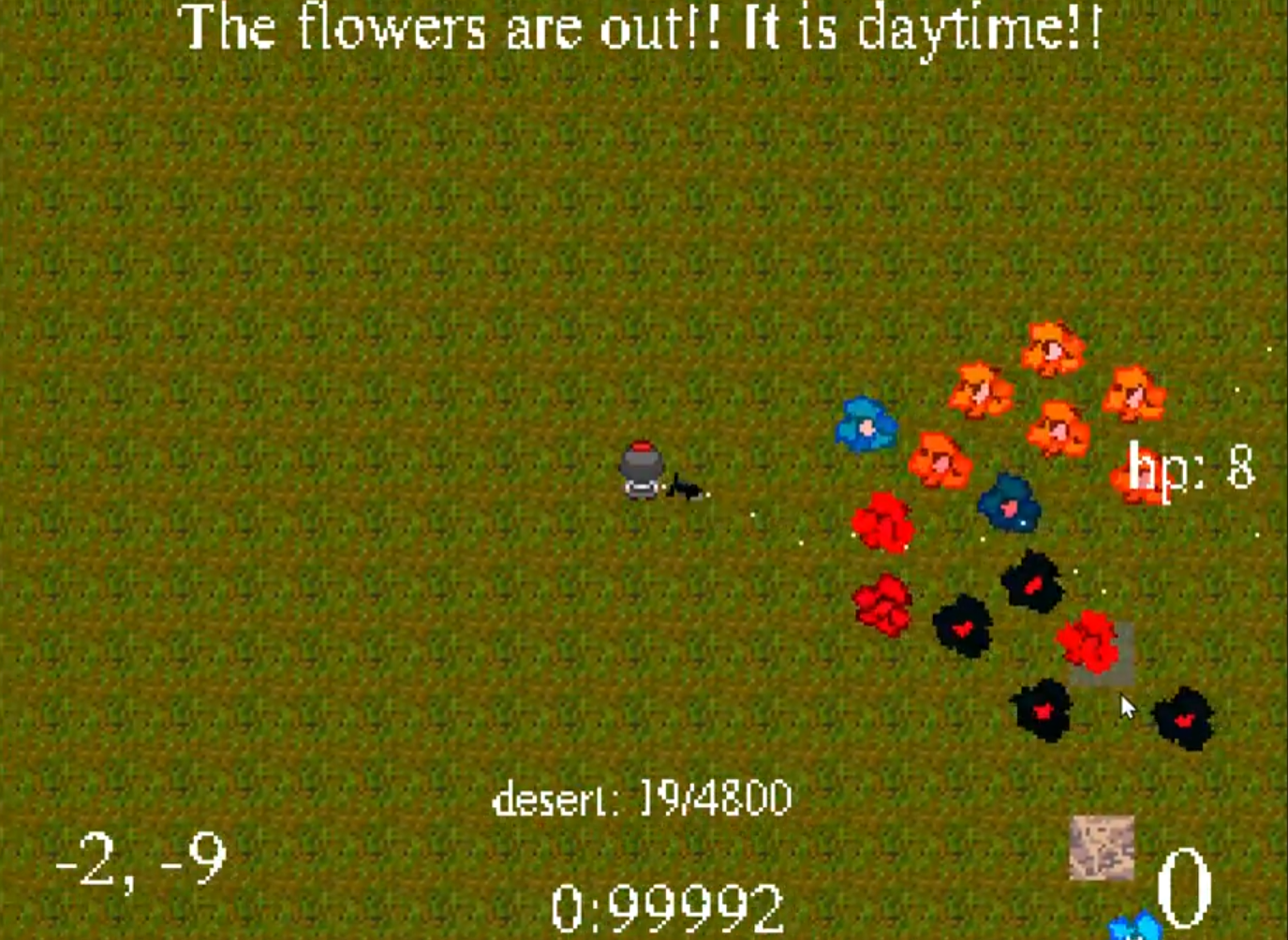 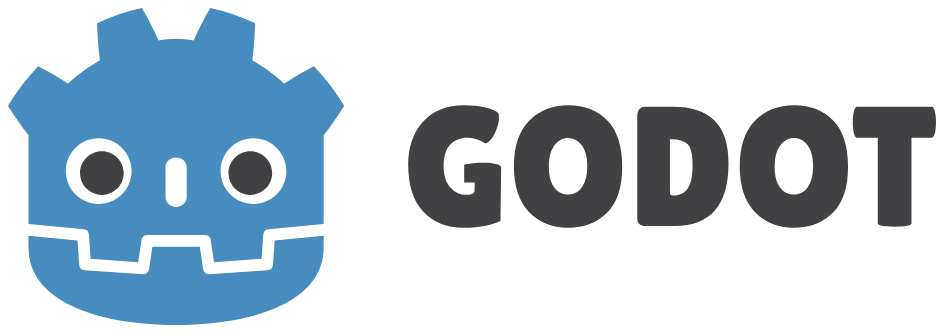 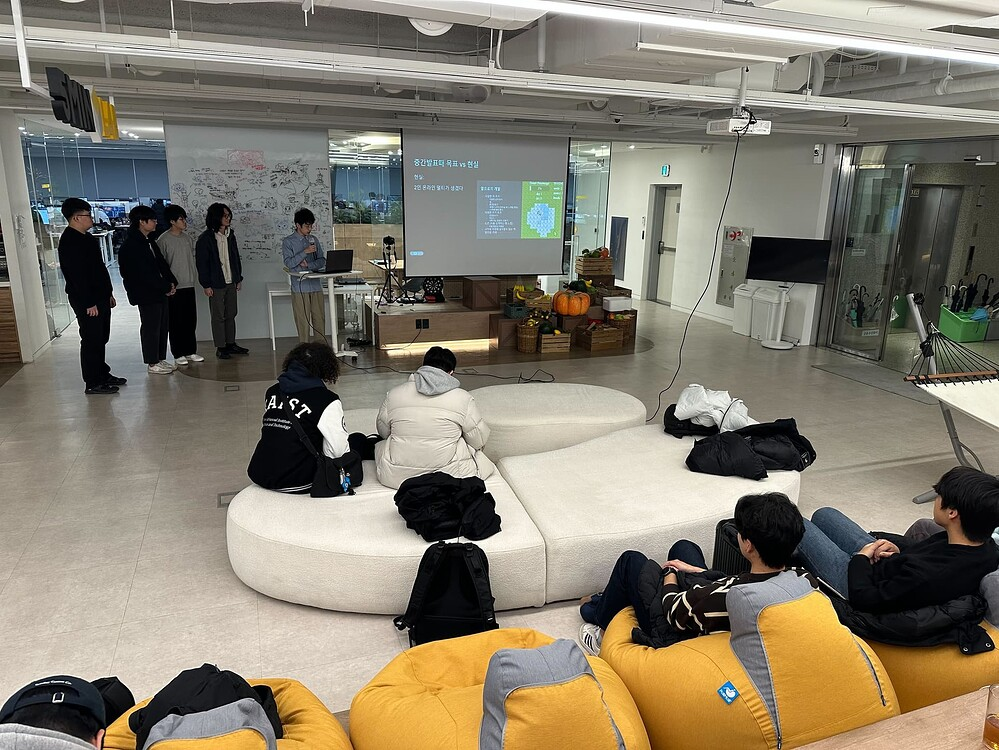 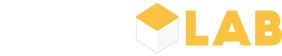 여기서 끝?
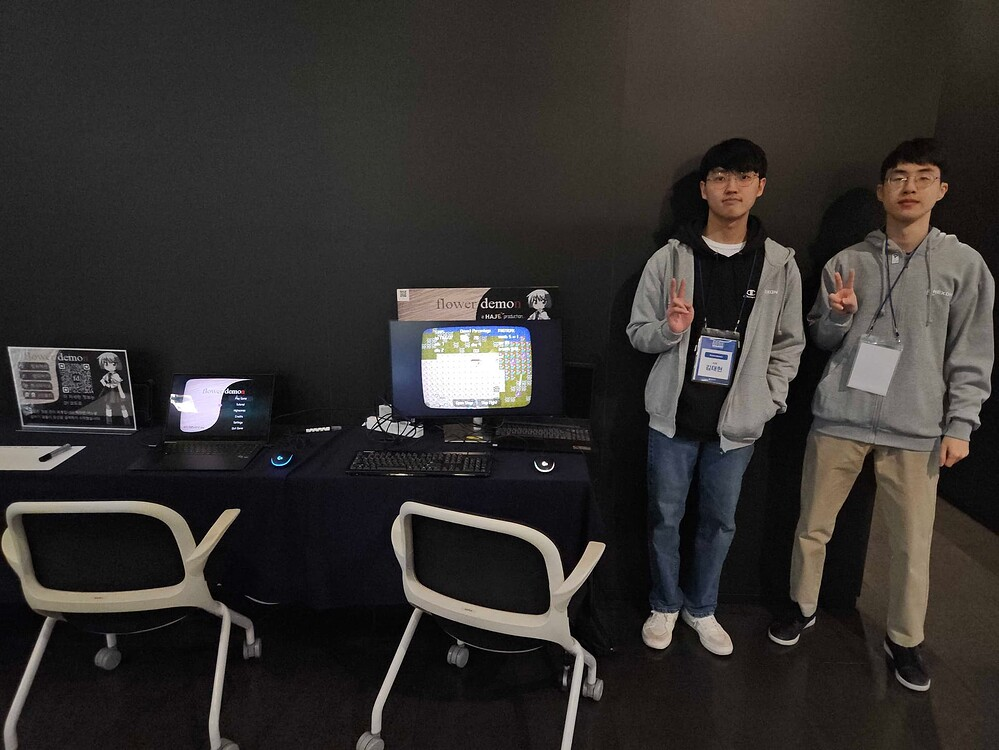 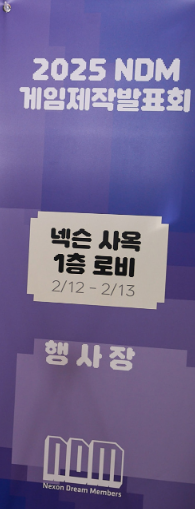 여기서 끝?
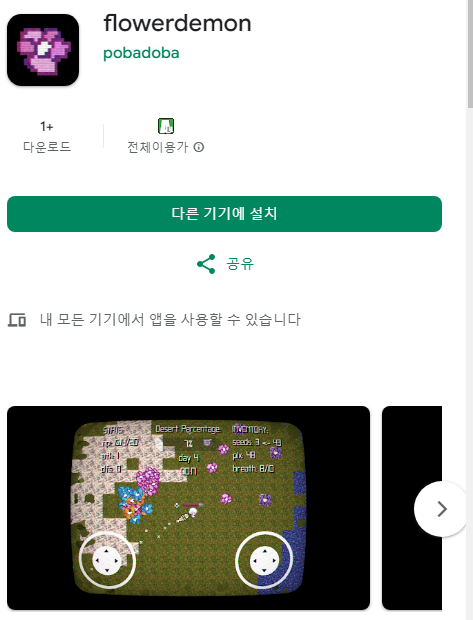 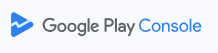 일단 출시는 하자
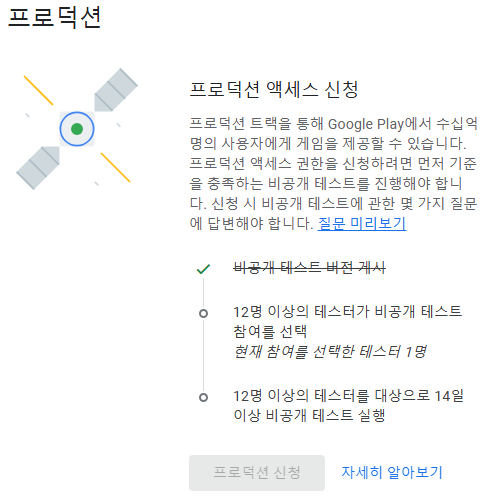 테스터 필요해요..
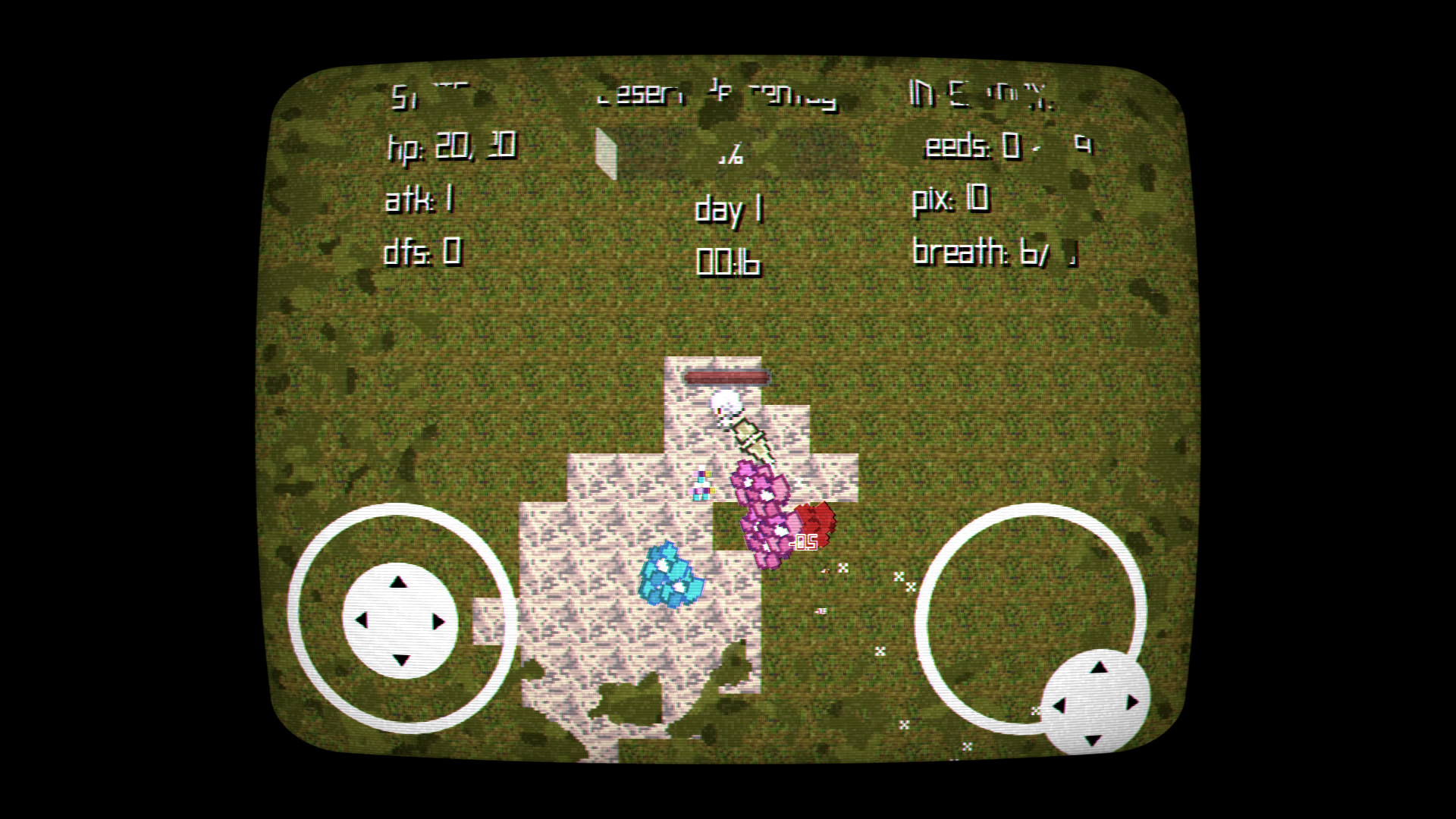 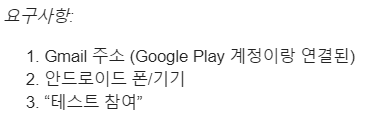 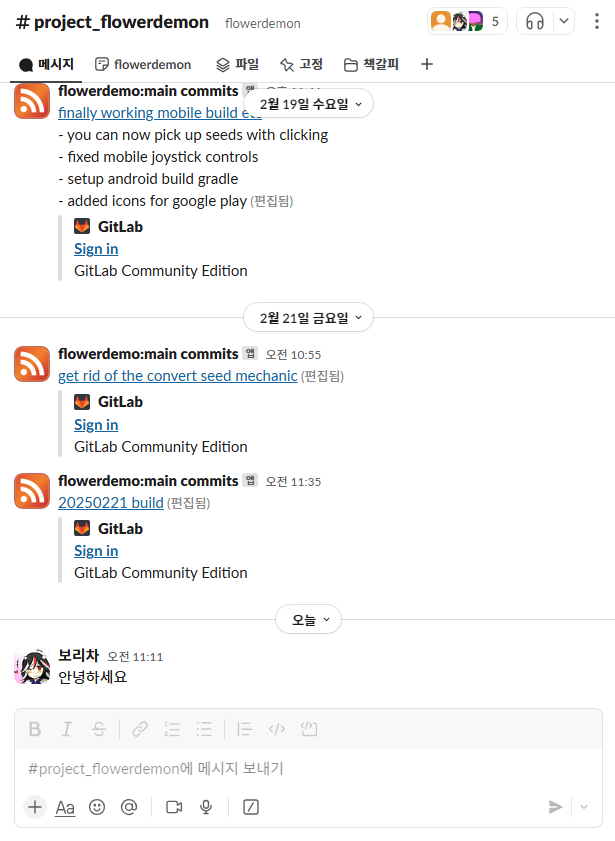 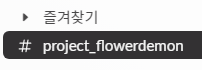 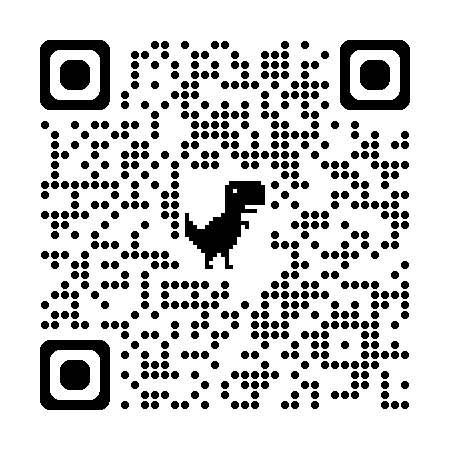 slack 채널
다운로드/
웹 빌드
pobadoba.com/flowerdemon